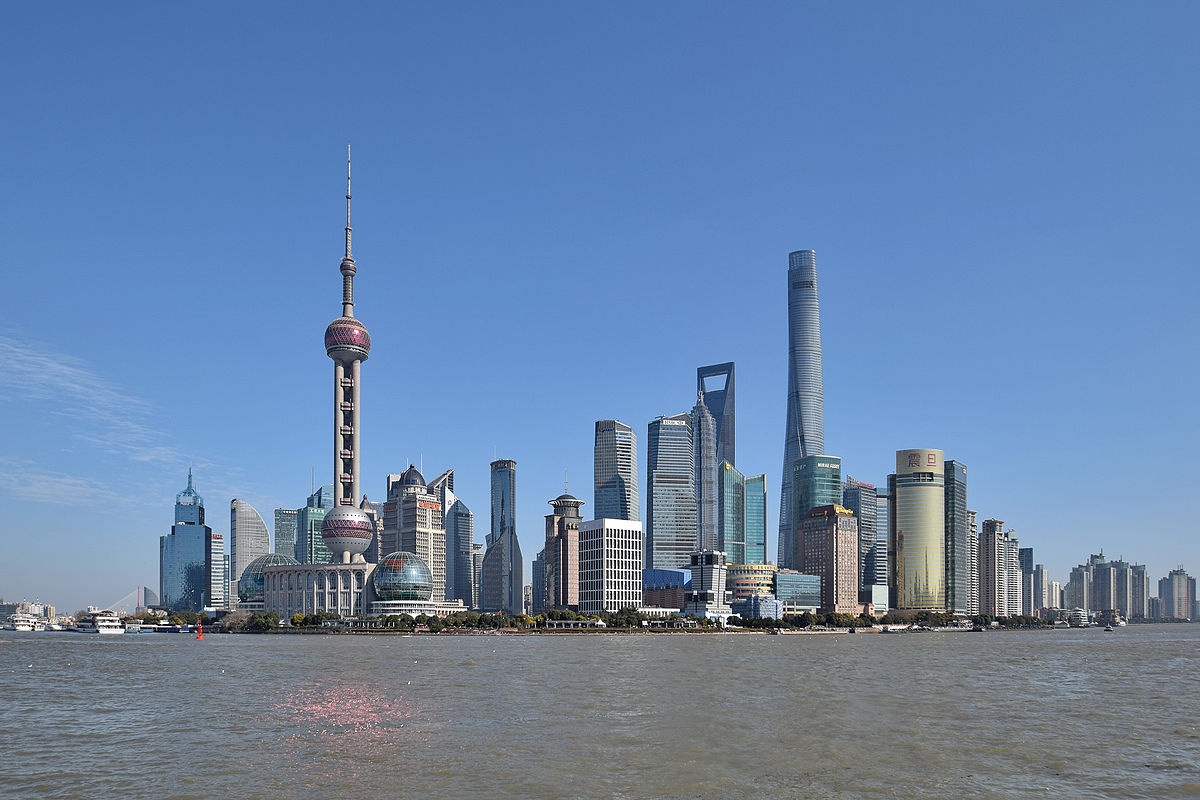 汉语水平考试 HSK（四级）
This Photo by Unknown author is licensed under CC BY-SA.
一、HSK（四级）分三部分： 

1．听力（45 题，约 30 分钟） 
2．阅读（40 题，40 分钟） 
3．书写（15 题，25 分钟）
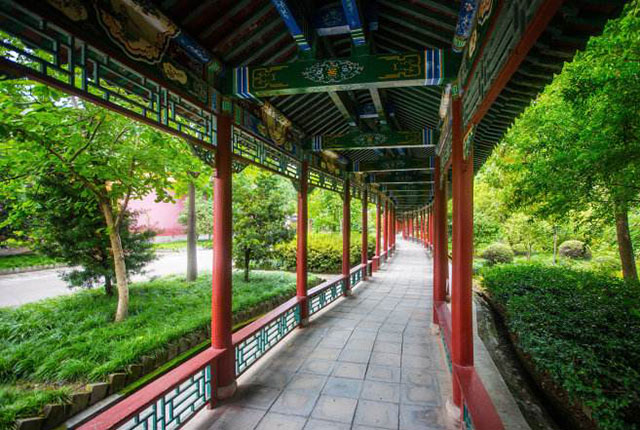 二、听力结束后，有 5 分钟填写答题卡。 
三、全部考试约 105 分钟（含考生填写  
    个人信息时间 5 分钟）。
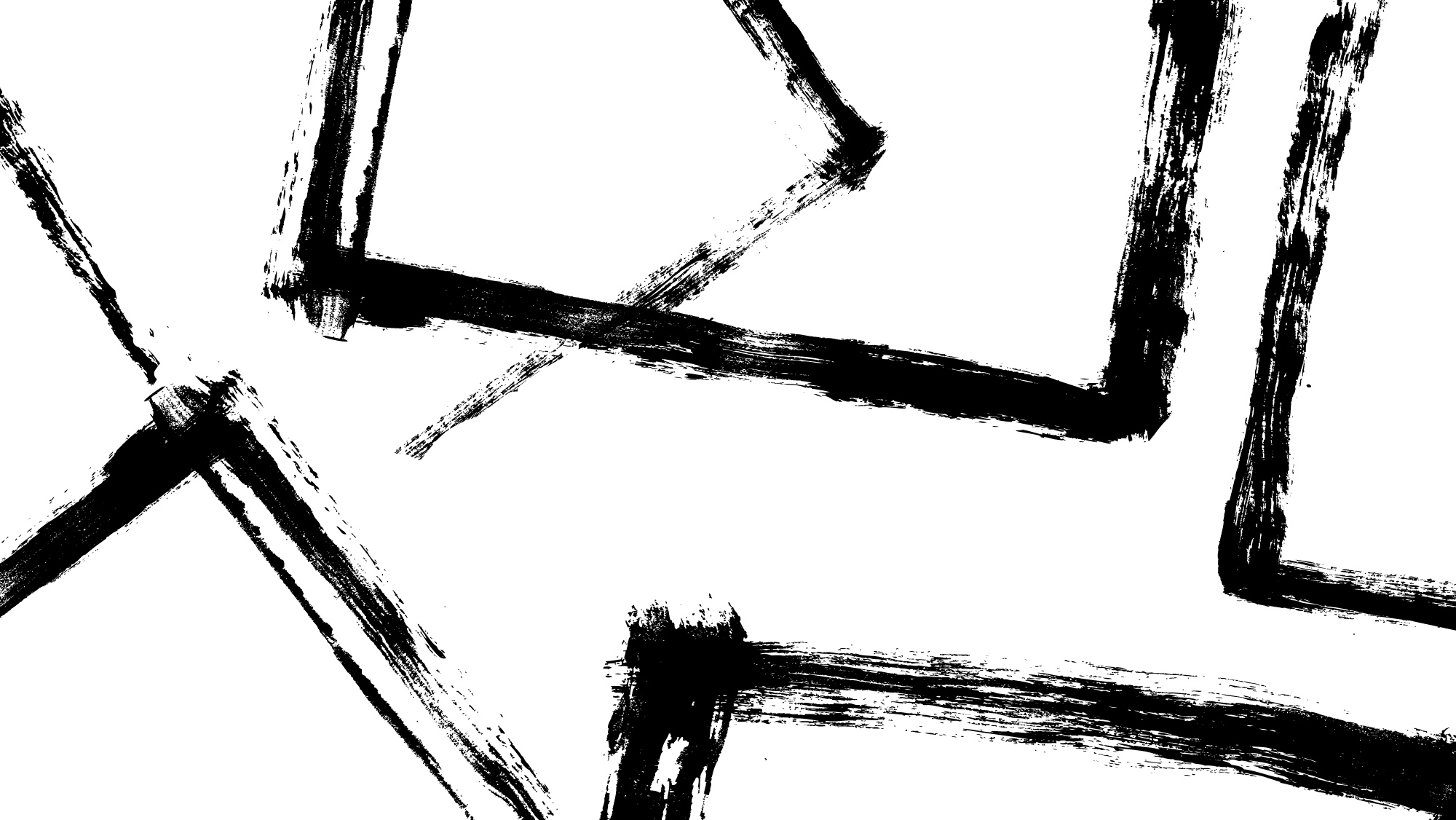 一、听 力 第 一 部 分 第 1-10 题：判断对错。
例如：
我想去办个信用卡，今天下午你有时间吗？陪我去一趟银行？ ★ 他打算下午去银行。 （ √ ） 

现在我很少看电视，其中一个原因是，广告太多了，不管什么时间，也 不管什么节目，只要你打开电视，总能看到那么多的广告，浪费我的时间。
★ 他喜欢看电视广告。 （ × ）
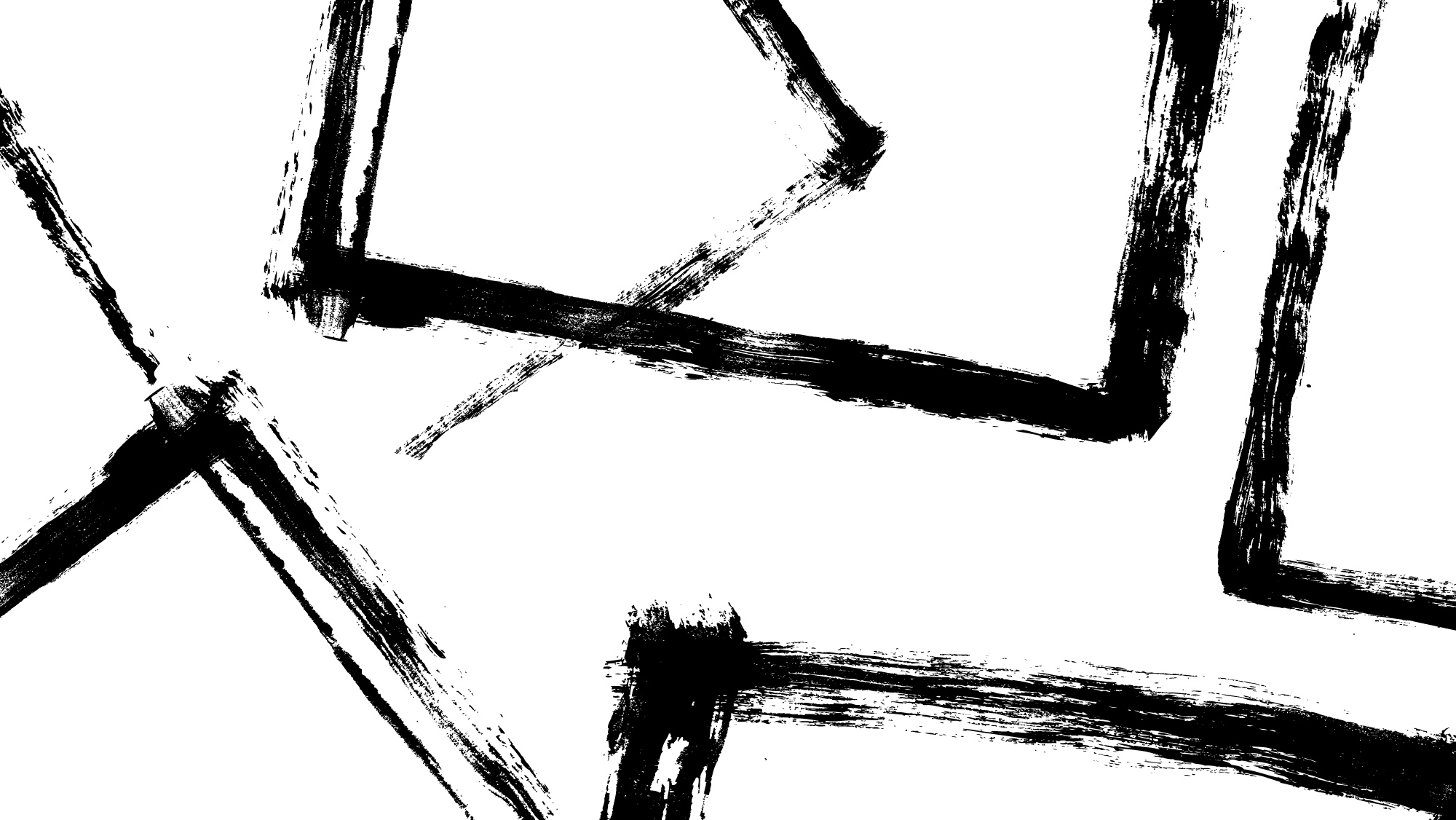 第 二 部 分 第 11-25 题：请选出正确答案。
例如：
女：该加油了，去机场的路上有加油站吗？ 
男：有，你放心吧。 
问：男的主要是什么意思？ 

     A 去机场    B 快到了 
     C 油是满的  D 有加油站 √
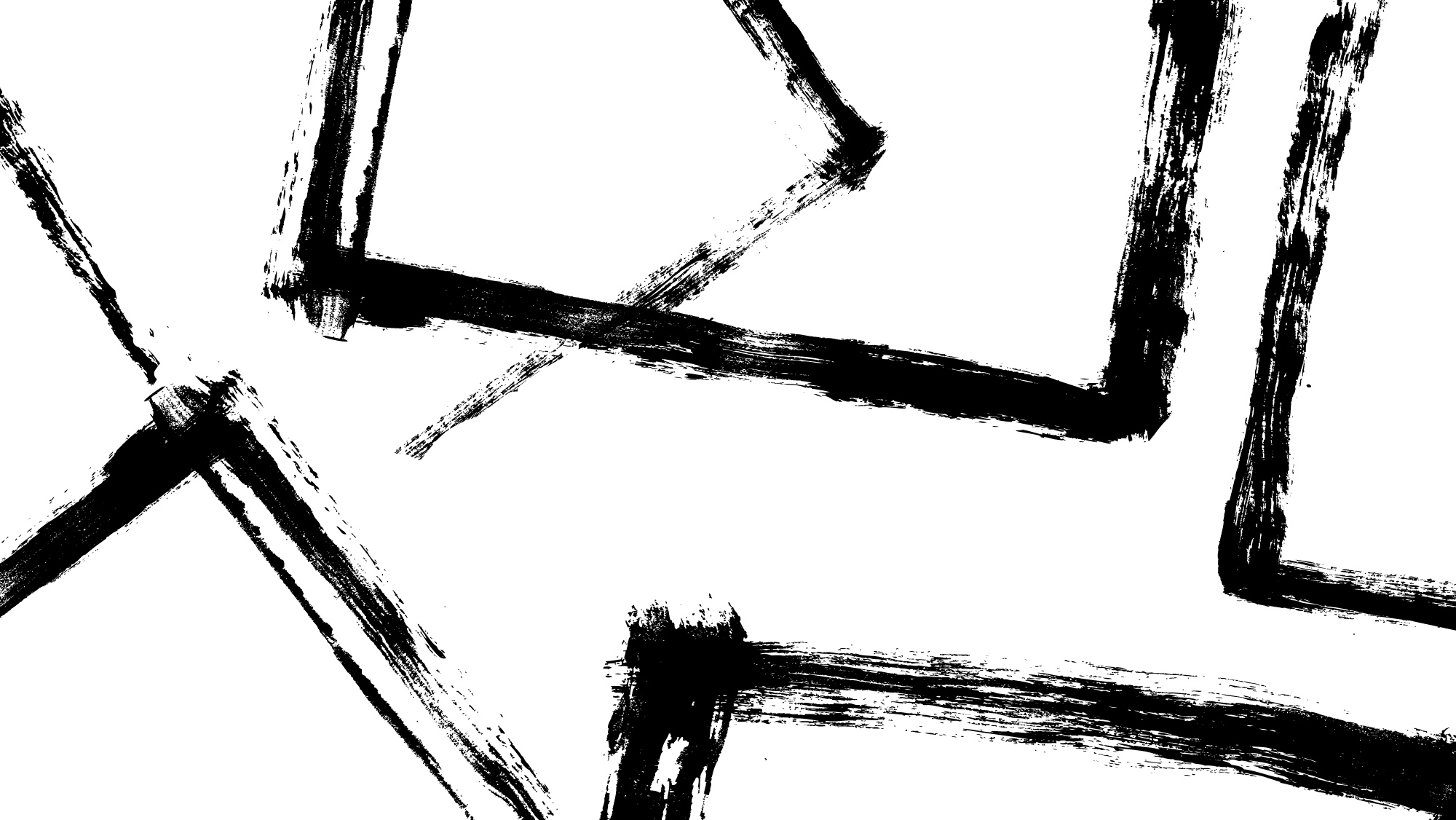 第 三 部 分第 26-45 题：请选出正确答案。
例如：
男：把这个材料复印 5 份，一会儿拿到会议室发给大家。 
女：好的。会议是下午三点吗？ 
男：改了。三点半，推迟了半个小时。 
女：好，602 会议室没变吧？ 
男：对，没变。 

问：会议几点开始？
 
A 两点 B 3 点 C 15：30 √ D 18：00
二、阅 读 第 一 部 分 第 46-50 题：
选词填空。
 
A 作者    B 竟然      C 皮肤     D 坚持      E 凉快        F 改变

例如：
她每天都（ D ）走路上下班，所以身体一直很不错。
第二部分 第 56-65 题：排列顺序。
例如：

A 可是今天起晚了 
B 平时我骑自行车上下班 
C 所以就打车来公司
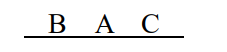 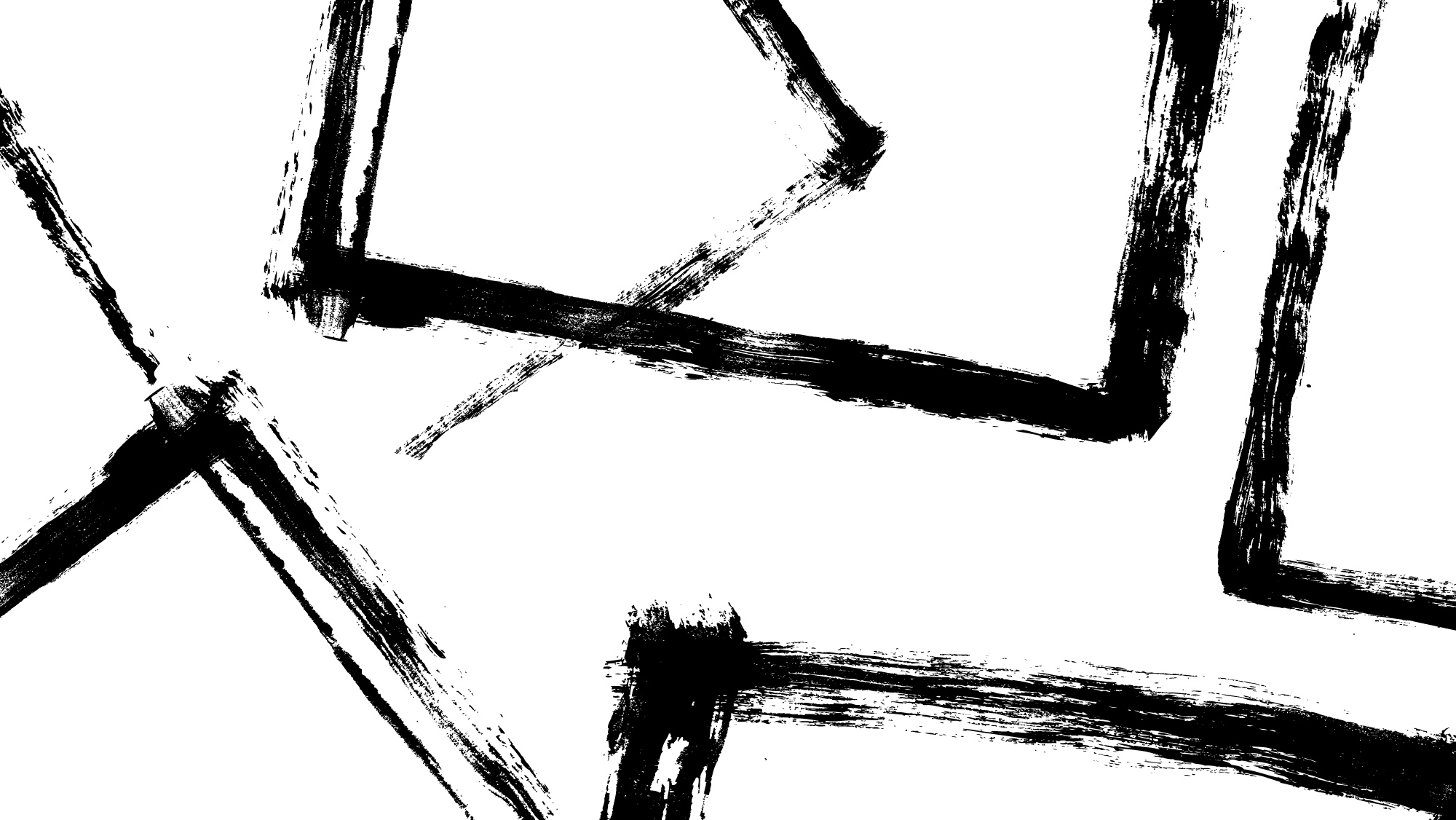 第 三 部 分 第 66-85 题：
请选出正确答案。
例如：她很活泼，说话很有趣，总能给我们带来快乐，我们都很喜欢和她在一 起。 
★ 她是个什么样的人？

 A 幽默 √ B 马虎 C 骄傲 D 害羞
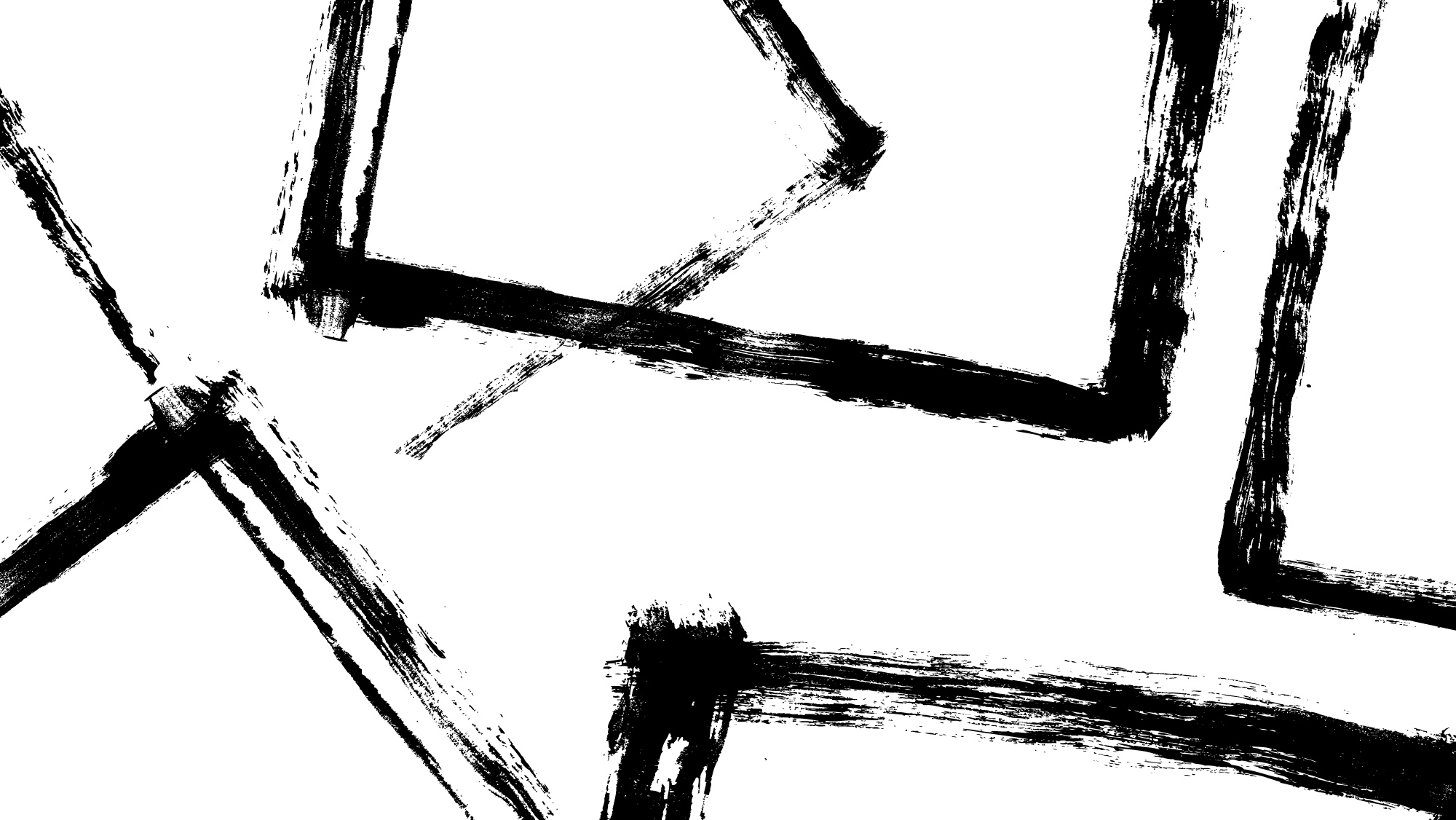 三、书 写 第 一 部 分 第 86-95 题：
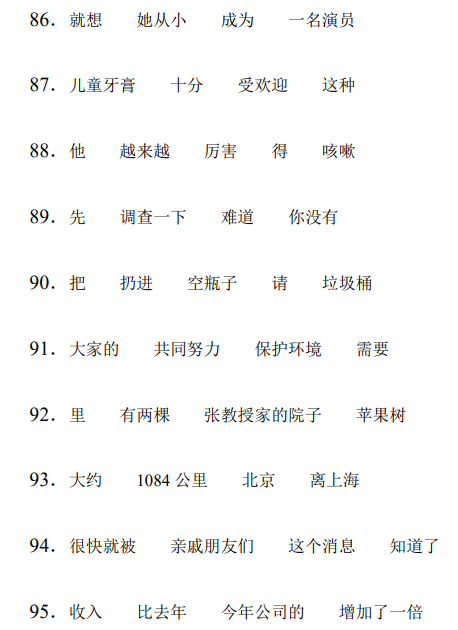 完成句子。
例如：那座桥    800 年的   历史    有    了
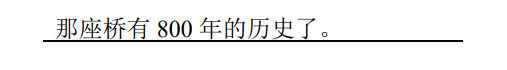 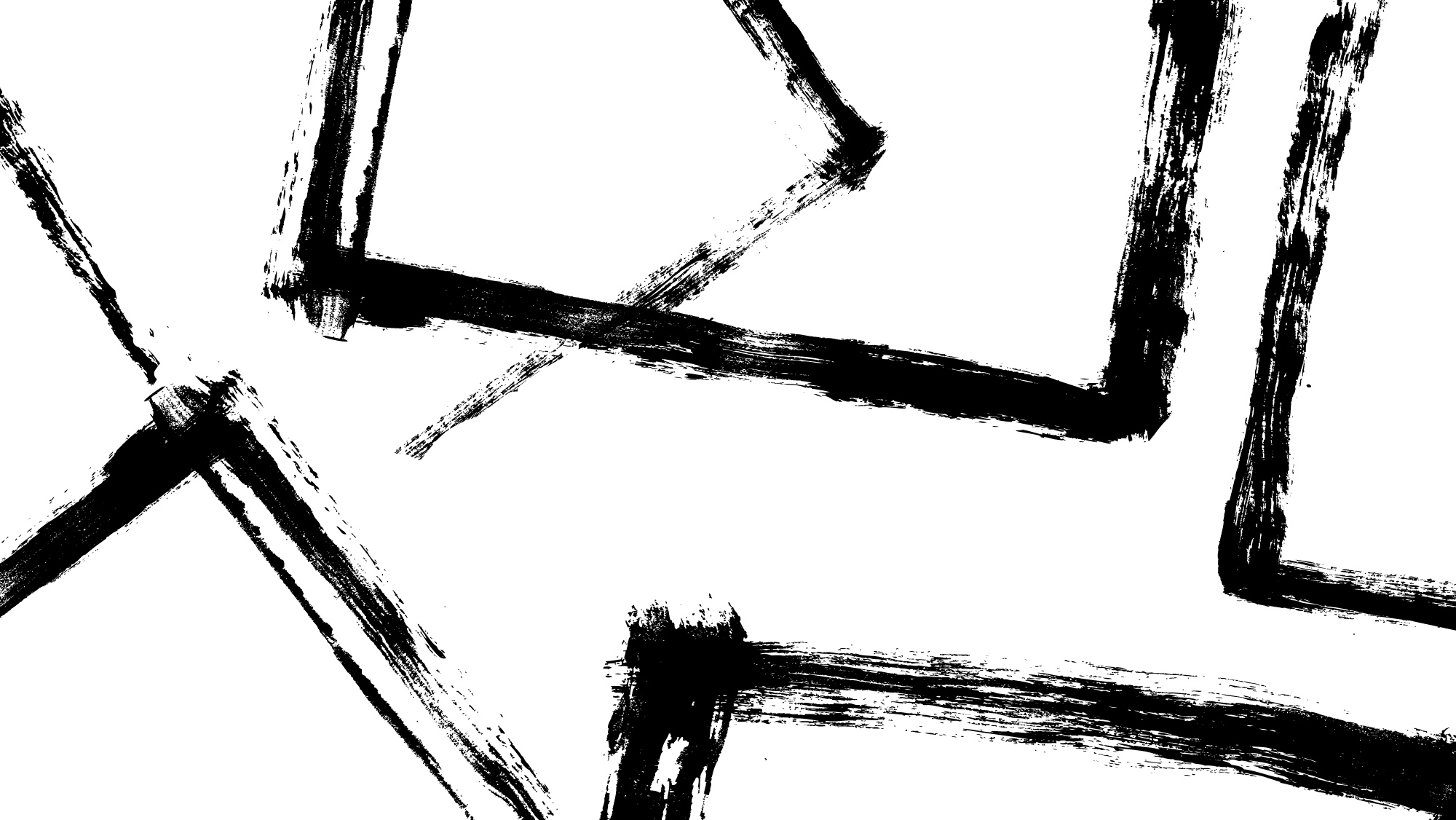 第二部分 第96-100题：看图，用词造句。
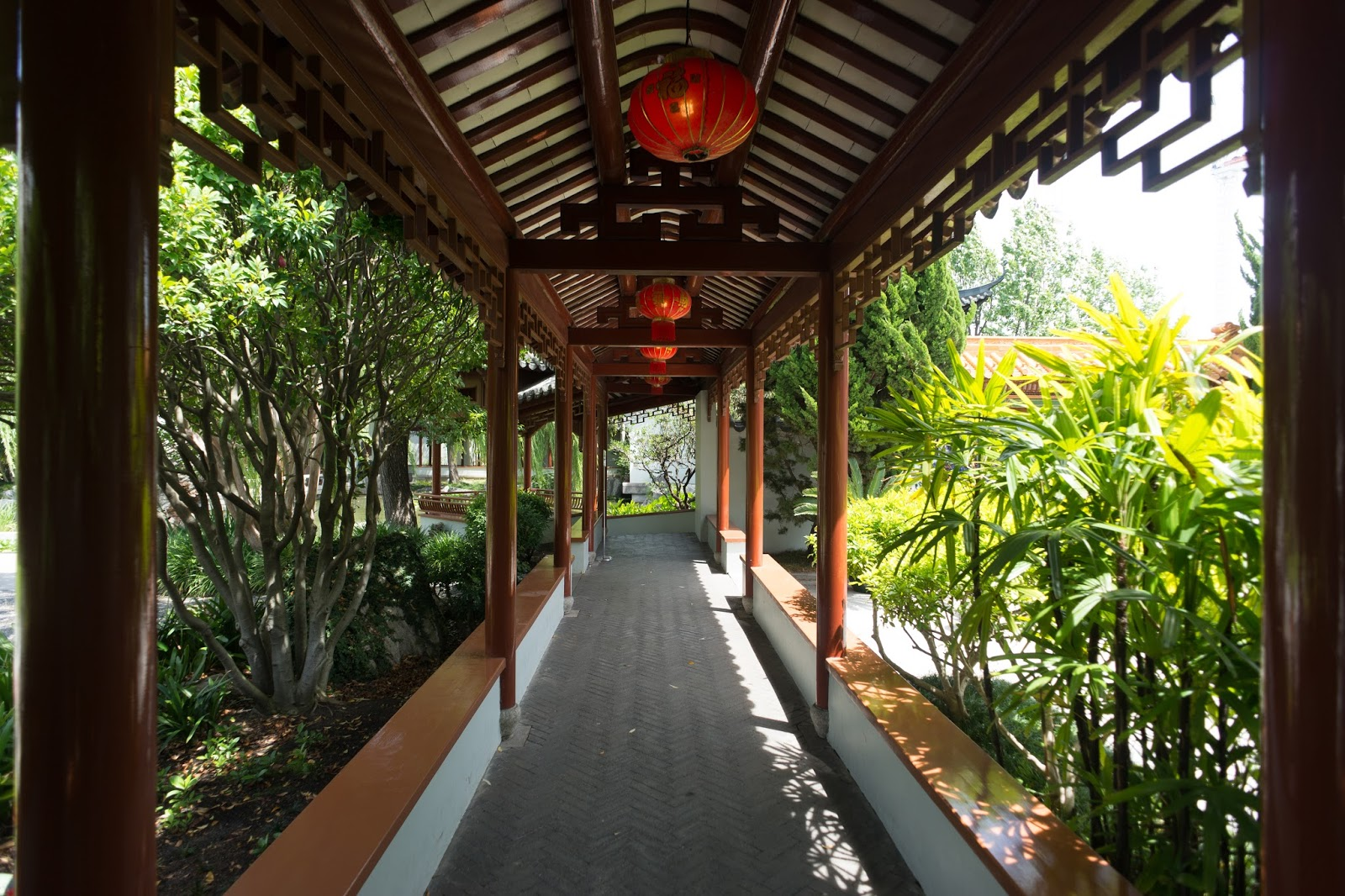 加油！